Teachings for 
Exercise 3B
Representations of Data
Box plots can be used to represent key features of a data set

Box plots can be drawn summarizing the quartiles, lowest/greatest included values, as well as any outliers

They are especially useful for comparing data sets
3B
Representations of Data
Box plots can be used to represent key features of a data set
 Any outliers are plotted as crosses outside the main plot
	 Each ‘section’ contains 25% of the observations in the sample
Smallest value
Lower Quartile
Upper Quartile
Largest value
Median
Outlier
25%
25%
25%
25%
10
20
30
40
50
60
70
80
3B
Representations of Data
Box plots can be used to represent key features of a data set

In section A, we saw the following data for blood glucose levels in 30 females:




From that, we calculated the following:



Represent this on a box plot…
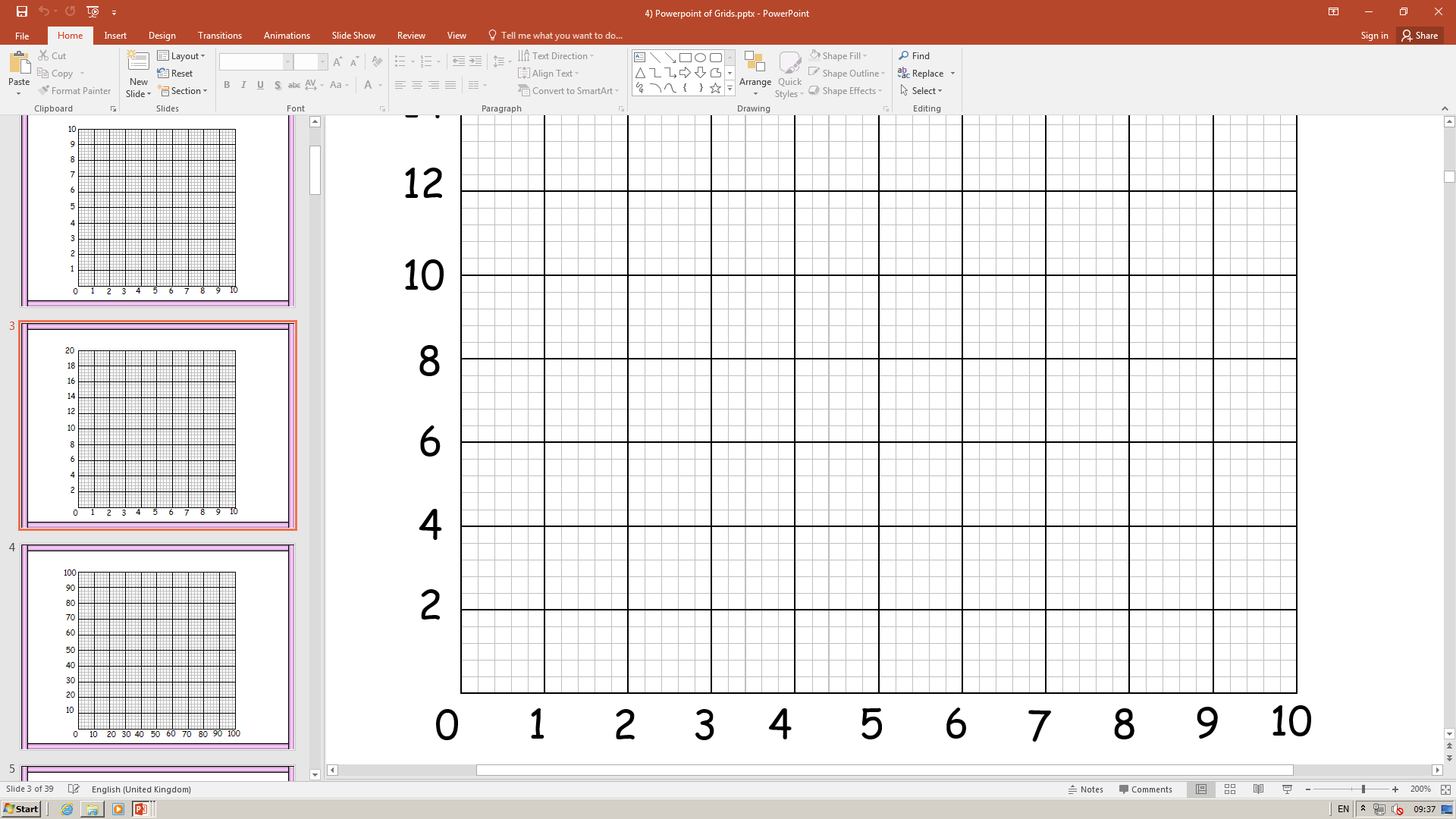 4
0
5
6
1
3
2
Blood glucose level (mmol/litre)
Plot the smallest and largest values that are not outliers (2.2 and 5.1)

Plot the 3 quartiles, and join to make the box shape

Mark on any outliers…
Outliers are less than 2 or greater than 5.2
3B
Representations of Data
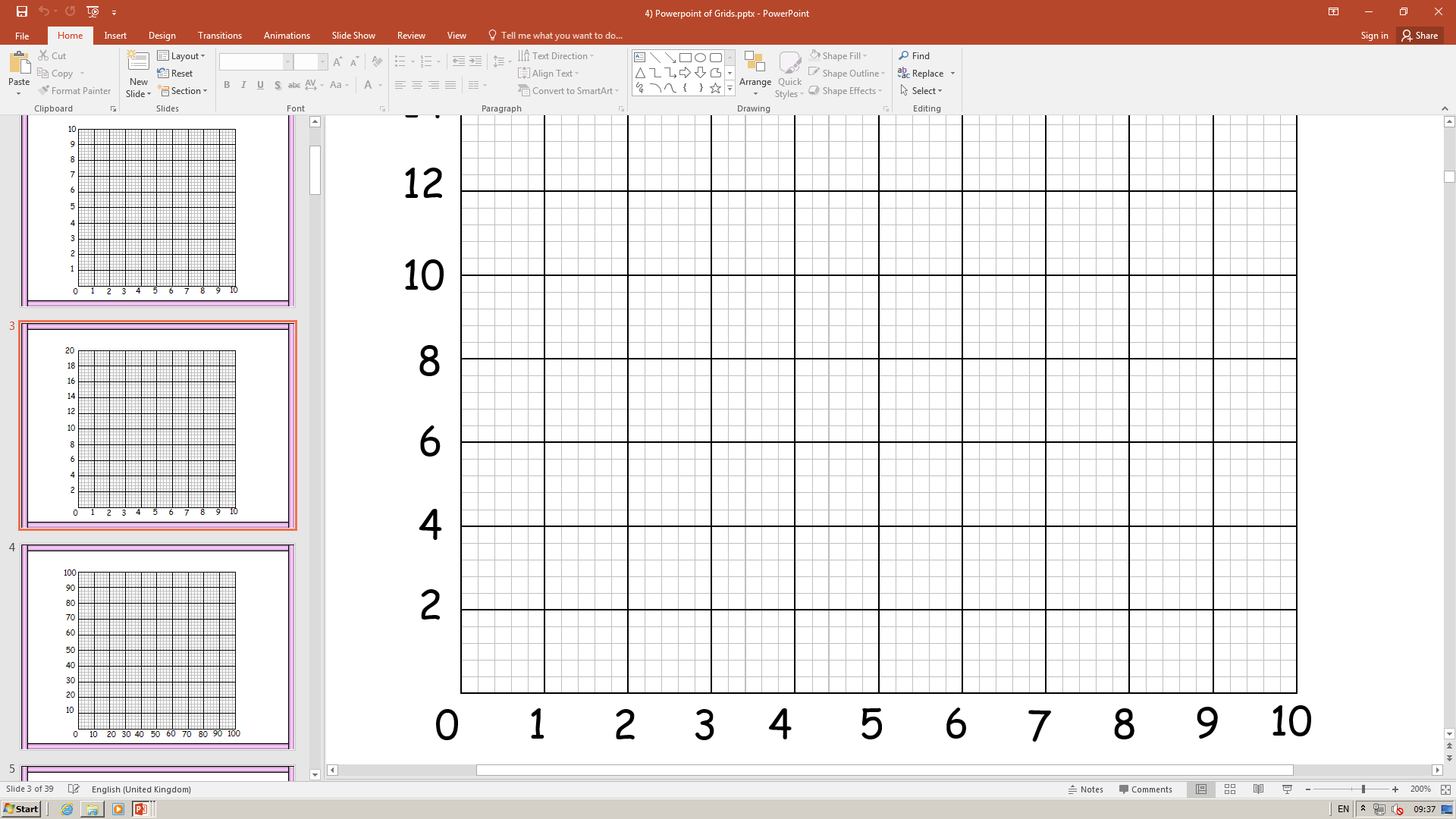 Males
Females
4
0
5
6
1
3
2
Blood glucose level (mmol/litre)
By using the formulae in the question, outliers will be below 1.95 or above 6.35

So there is one outlier, which is 1.4

The lower and upper boundaries are plotted using the boundaries for the outliers (since we do not have the actual data values)

Plot the rest as before…
3B
Representations of Data
Box plots can be used to represent key features of a data set

Compare the blood glucose levels for males and females.

When comparing data you must always compare a measure of location (average) and a measure of spread (a range)

In this case it makes sense to use the median and interquartile range, as this is the information we have already…
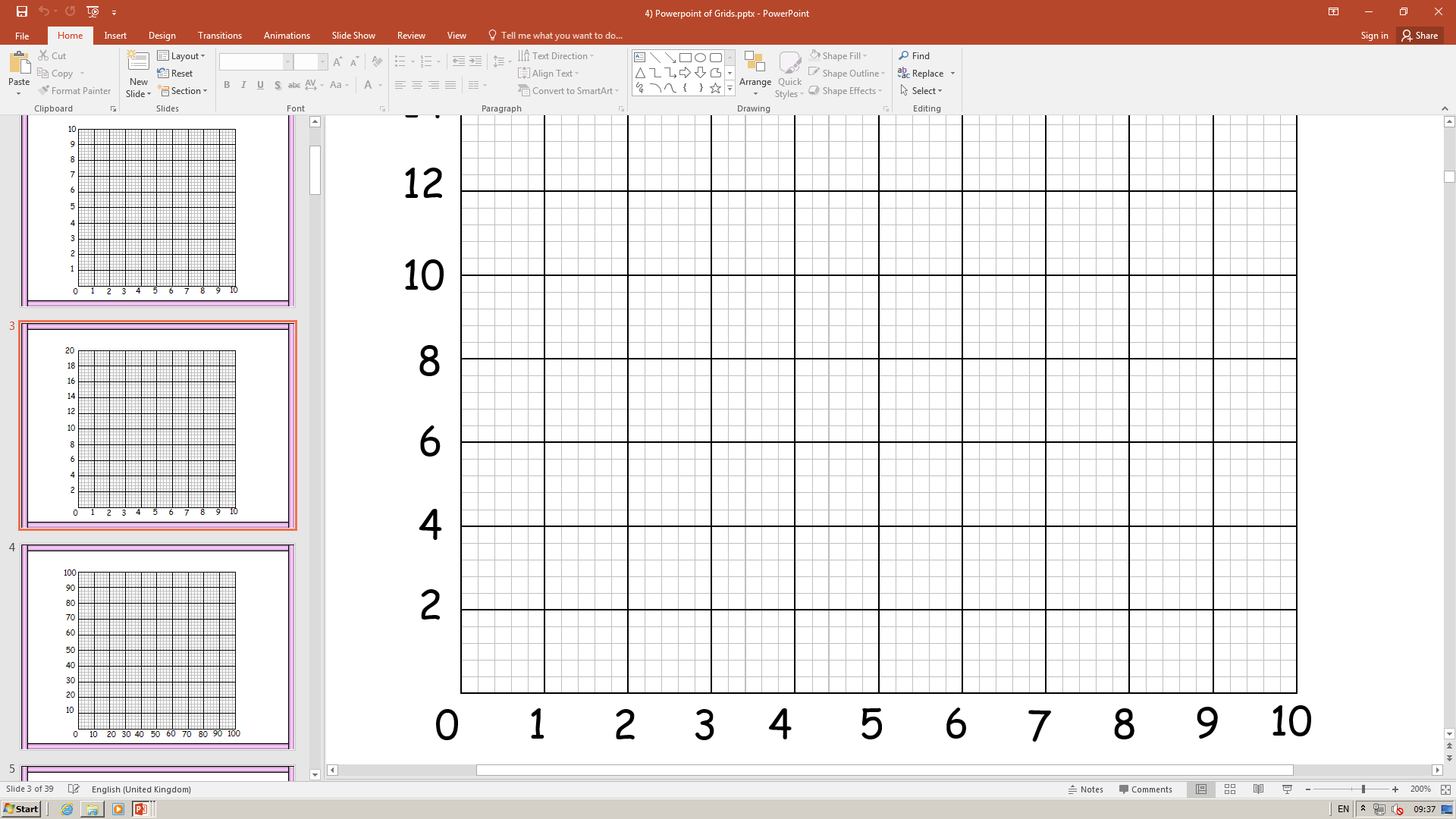 Males
Females
4
0
5
6
1
3
2
Blood glucose level (mmol/litre)
Based on this data, females have a lower median blood glucose level, and a smaller interquartile range. This means the levels are more consistent, and at a lower level than males.


 Ensure you compare using the context!
3B